Using a Tilt Hydrometer
because we’re in silicon valley
What is it?
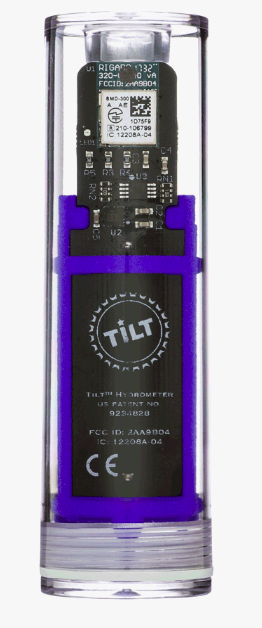 An electronic hydrometer
Bluetooth connected
Measures density based on tilt
Higher density  greater buoyancy force
How to use it
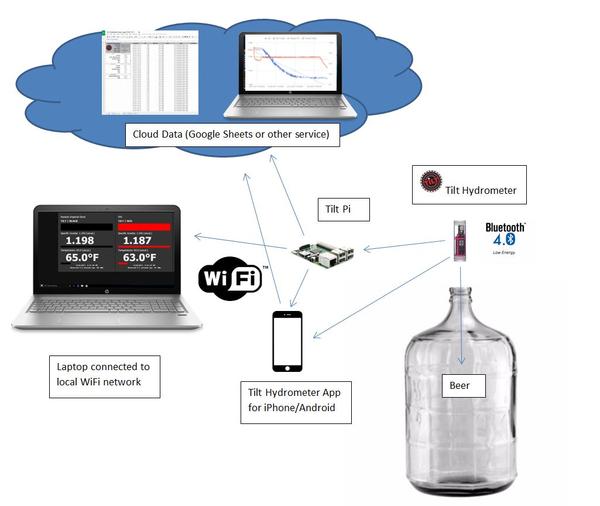 Sanitize
Drop in fermenter
Track data
App
Raspberry Pi
https://tilthydrometer.com/blogs/news/introducing-tilt-pi-an-sd-card-image-download-for-your-raspberry-pi-3-or-zero-w
https://tilthydrometer.com/products/tilt-pi-raspberry-pi-disk-image-download
Why use it?
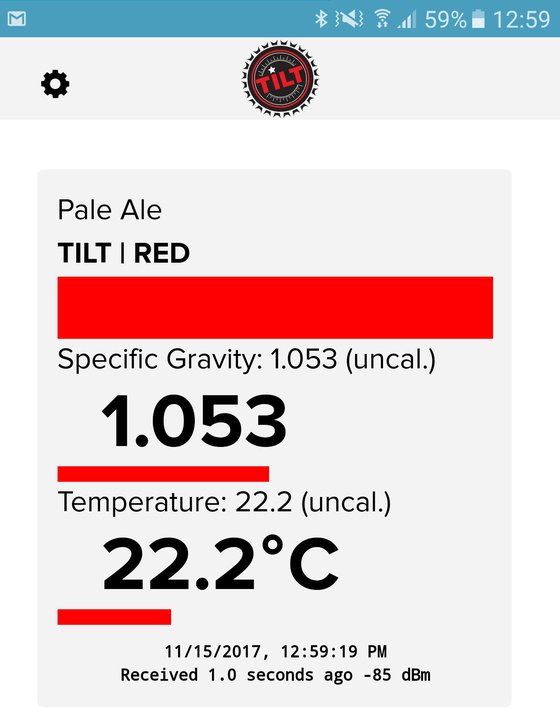 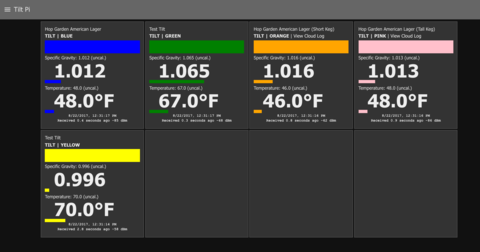 Live tracking
Yeast activity
Knowledge
Charts!
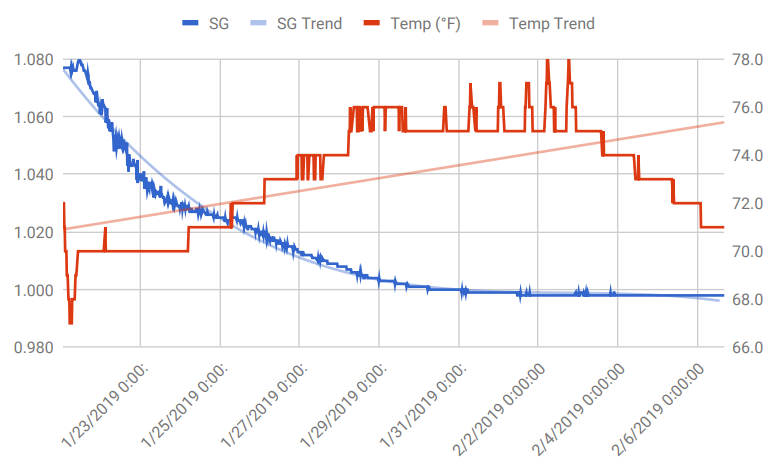 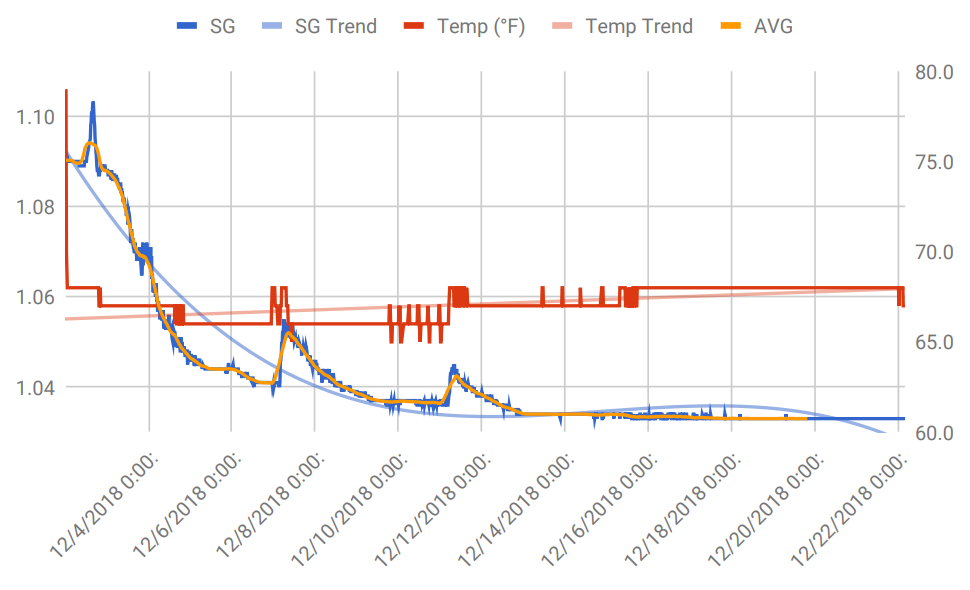 Some issues
Accuracy
High krausen/active fermentation alters readings
Battery life – No issue yet, but unknown
Expense
Recording data requires an extra device
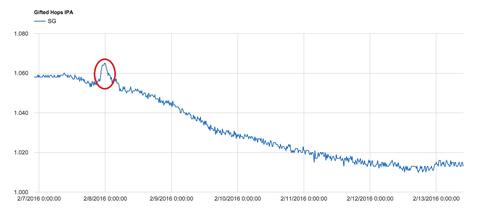